Fiscal ProcessesNew Directors’ OrientationAugust 25, 2021Exceptional Student Services Unit - CDE
1
[Speaker Notes: Moira

Introduce ourselves…high level descriptive overview of fiscal components to be covered.]
Where do we begin?
ESSU Fiscal Processes
IDEA Federal Application 
Narrative
Certifications and Assurances
Annual Performance Report
Timelines
High-Cost Reimbursement through the Colorado Special Education Fiscal Advisory Committee Application
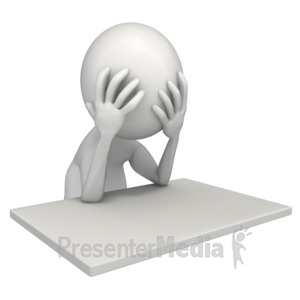 2
[Speaker Notes: Moira – go through the bullets, and our colleague, Lauren Rossini, will speak with you in detail about Educator Licensing and how this affects]
IDEA Federal Application Narratives
3-year cycle

New applications and amendments are due on or near June 1

2 amendment windows (October and February)

  Approval is not retroactive

Evaluation measures and performance reports must be tied to approved objectives and activities – with a focus on achievement 

Most current application housed in the DMS

http://www.cde.state.co.us/cdespedfin/IDEA_PartBPresch
3
[Speaker Notes: Kim - The IDEA federal application narrative is used to inform CDE of how you will be spending your IDEA federal dollars and it is completed on a 3-year cycle. There are 2 amendment windows each fiscal year and the narratives can be updated during the identified amendment windows and prior to the beginning of the fiscal year (July 1). The federal application narrative goes through an approval process, and the approval is not retroactive. Objectives and activities are selected for each project, and evaluation procedures must be identified. Ask yourself how you are going to evaluate the effectiveness of using federal funds to increase achievement for students with disabilities for each objective chosen. At the end of the fiscal year, you will complete the performance report, answering the question, how did the use of federal funds for an approved objective help improve services and achievement for students with disabilities? The federal application narrative is all inclusive and is considered a living, breathing document throughout the 3-year cycle. The most current approved application is housed in the DMS, which will always be the latest iteration of the workbook.  Please refer to the “IDEA Federal Application Narrative Guidance” document that is posted on this webpage and is also a handout for this presentation; you’ll see examples for evaluation procedures and performance reports, as well as frequently-asked questions.]
CDE Data Management System (DMS)
4
[Speaker Notes: Kim
Once you get into the DMS, go to Special Education and click on the “view monitoring overview”.]
CDE Data Management System (DMS) – Fiscal Tab
5
[Speaker Notes: Kim - Once you get into the Monitoring Overview , you will click on the fiscal tab, and you will find your most current federal application narrative as an attachment on the right-hand side of your screen.  Your view of the DMS will not display all of the Administrative Units, this is what CDE’s view is.]
CDE Data Management System (DMS) Current IDEA Fed App Narrative
6
[Speaker Notes: Kim – this is where the most current iteration of the narrative workbook is housed.  I maintain each AU’s narrative workbooks, making sure the very latest is posted here – it can become confusing if you keep a copy, your finance person keeps a copy and uses it to either submit an amendment request, or the end of year performance reports.  Please always use this version of the narrative workbook.]
IDEA Federal Application Narrative
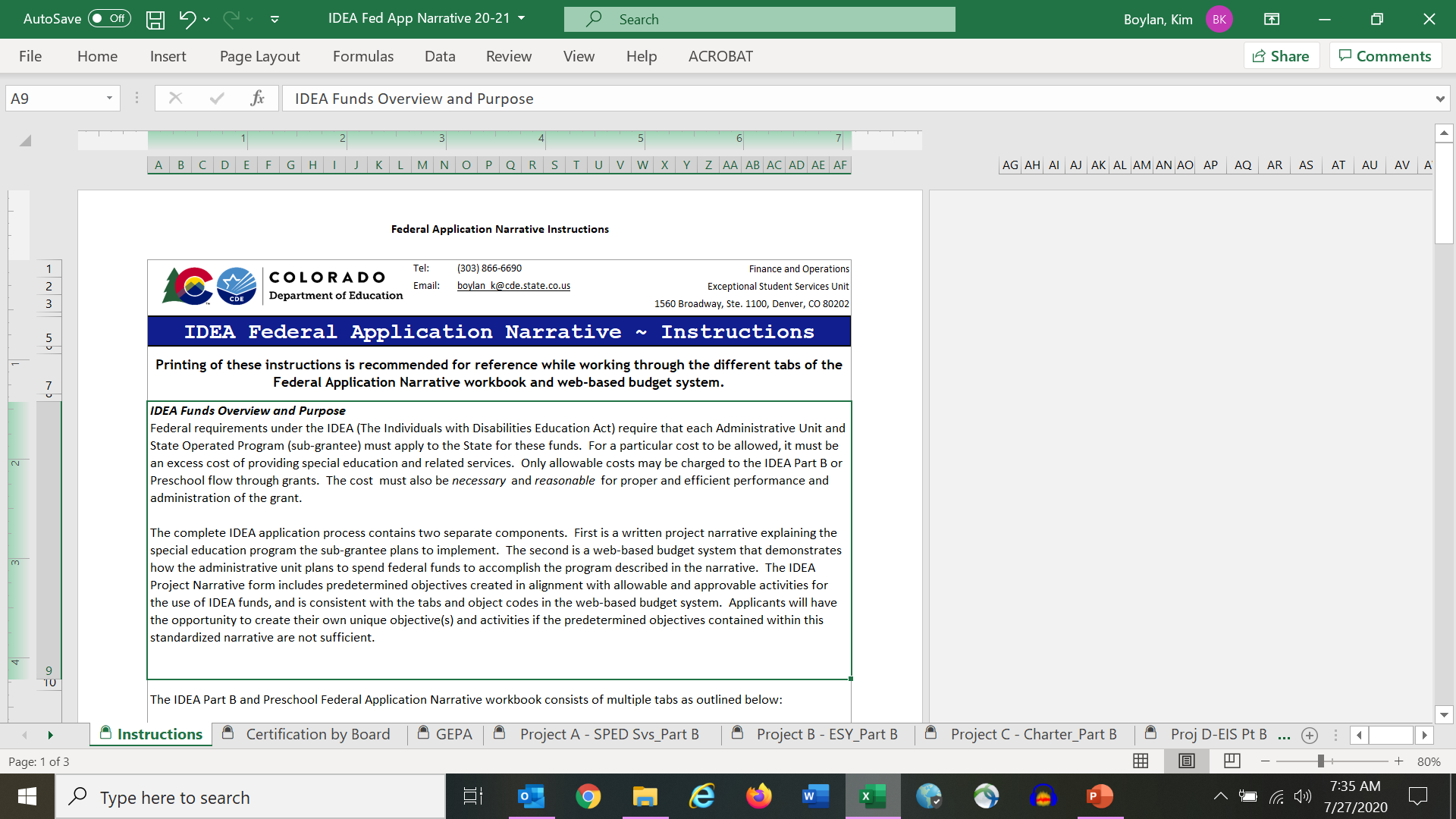 7
[Speaker Notes: Kim – this is what the federal application narrative looks like. We are not going to go through the narrative today, but I want you to pay special attention to the tabs at the bottom of the screen. The first tab will give you instructions on how to complete the narrative. I suggest that you print the instructions out and have them handy the first time you complete the application. The next tab is the certification form. This form must be signed by the President of the School Board or Director of the BOCES every time you submit a new or amended narrative. This is our certification that the school board president or BOCES director is in agreement with your request for the use of IDEA federal funds. The next tab is your GEPA (General Education Provisions Act) form. This form is used to document the steps your AU will follow for assuring equal access to and participation in programs supported by federal funds. The next few tabs are your projects specific to special education programming and funding, starting with Part B projects and then Preschool projects. After the projects, you will find a guidance document focused on allowable and unallowable uses for federal funds, and the 3-year narrative cycle schedule.]
Special Education Fiscal Assurances & Certifications
8
[Speaker Notes: Kim – the Special Education Fiscal Assurances & Certifications is required every year by July 1.  This Excel document will be emailed to all Directors and posted to the website typically in mid-April.  This document needs to be completed by answering the 3 drop-down questions, answering “yes” or “no” for the individual Assurances, keeping in mind that if you answer “no” to an assurance, you must provide a date for which you can provide the assurance.  Once the document is complete, print, sign and scan the document to the ESSU DMS Fiscal tab.]
Project Example
9
[Speaker Notes: Kim - This is an example of what the actual narrative looks like. As you can see, it is a series of checkboxes. Each of the objectives and activities listed is allowable. There are also boxes where you can insert your own activities. Once you’ve completed your application, the ESSU fiscal team reviews it. They will pay special attention to activities that you have added in. It is not uncommon for there to be some “back and forth” between you and  ESSU when you have added your own activities to ensure the appropriate use of funds. In reviewing your application, we focus on 4 components for allowability: reasonable, necessary, allocable and the excess cost of educating students with disabilities. Once the application has been approved, you can request your budget.]
Project Example - Continued
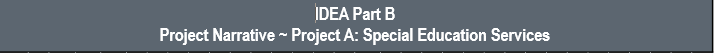 10
[Speaker Notes: Kim – continuing on with what the narrative workbook looks like.]
Project Example – ContinuedEnd of year Performance Reports
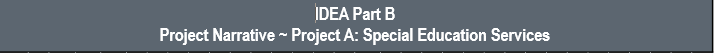 11
[Speaker Notes: Kim – the “Evaluation Procedures” text box follows all objectives and is where you’ll explain how your AU will evaluate the effectiveness of using federal funds to increase achievement for students with disabilities for each objective chosen.  Again, the “IDEA Federal Application Narrative Guidance” document is a good resource for writing evaluation procedures.  The following text box is for CDE’s approval, and the next three text boxes are for the end of year performance reports for the 3 year-cycle.  You’ll see the due dates listed next to each text box.  You’ll report on all of the approved objectives for all the Project tabs throughout the workbook.]
Narrative Projects
12
[Speaker Notes: Kim – the narrative projects include both Part B and Preschool funds. The red stars indicate those projects which are mandatory for you to address.  Project A includes your overall special education programming budget. Project C Charter Schools and Project F Private Schools have initial questions that must be addressed, identifying if you have charter schools and private schools within your AU’s boundaries. Project C – Charter Schools must be completed if you have charter schools and you flow IDEA funds to your traditional schools. If you don’t flow IDEA funds to your charter schools, you simply answer that question and move on. Project F – Private Schools must be completed if you have private non-profit schools in your administrative unit, and you must set aside the proportionate share of IDEA funds to serve students with disabilities in the private schools who have been parentally placed. We have recently added tabs for Comprehensive Coordinated Early Intervening Services (mandatory), and you will notice they have a yellow star beside them. Project D is mandatory IF your AU is found to have significant disproportionality. The unmarked projects are “optional” but must be completed if you are using federal funds for them.]
Allowable Uses
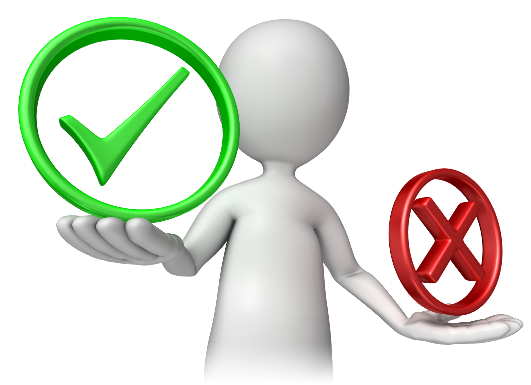 13
[Speaker Notes: Kim - The last tab of the narrative workbook includes a guidance document focused on allowable and unallowable uses for IDEA federal funds. This list is not all-inclusive, but it does give you examples of what is allowed and not allowed.  This document is also posted to the webpage.  There are three guiding questions at the beginning of this  document that can be used to assist in determining allowability of activities not included in this list.]
Items to Remember
The federal application narrative should be completed by program personnel, ideally in collaboration with fiscal personnel

A date must be included when and where any amendments are made to the narrative 

Certification by the School Board president/BOCES director is required with new narratives, and any changes

Must address charter schools and private schools within AU boundaries

Must use latest approved application, housed in the DMS, when submitting amendments
14
[Speaker Notes: Kim: to summarize, and if you have any questions, I’m happy to help.]
Special Education Fiscal Advisory Committee (SEFAC)
This committee was formed by legislation in 2006 

It consists of statewide regional representation of special education directors, business managers and a CDE special education program representative, usually the State Director of Special Education

There are non-voting members from CDE to provide support

SEFAC has 2 major responsibilities:
Review AU applications for high-cost reimbursement 
Prepare a report for the legislature. The latest can be found on our website

The state provides $4,000,000 in funding for high-cost students
$2,000,000 for SWD placed in district, with costs which exceed $25,000
$2,000,000 for SWD placed out of district, with costs which exceed $40,000
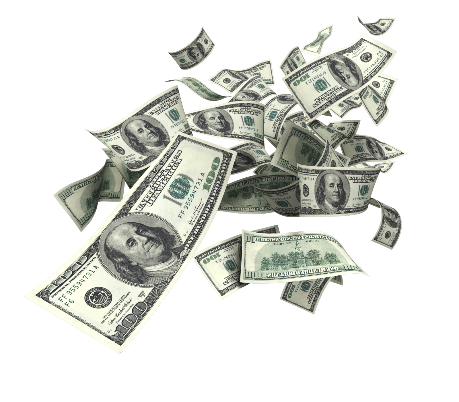 15
[Speaker Notes: Moira]
High-Cost Reimbursements – Funding Opportunity
SEFAC has a process to award this money:

To be eligible, the costs per student application must meet the thresholds I mentioned for in and out of district for each high-cost student with a disability. 

Each application is reviewed and ranked by order of impact on the district expenditures. The higher the impact, the more likely the funding.

SEFAC reviews the top-ranking applications for allowability.

Highest impact student expenditures are reimbursed to the AU until the $4 million funds are exhausted.
16
[Speaker Notes: Moira – The application can be found on the SEFAC page of the CDE website.  Each AU submits applications during the application period. The application period is generally during the month of February.  To be ranked, the AU must have submitted its audited expenditures to CDE by March 1st, or the School Finance Deadline.  (sometimes, for extenuating circumstances such as COVID-19 the deadline is extended.).  All supporting documentation for each student application, for example, all the IEPs covering the full collection period, contracts with transportation companies, physical therapy or occupational therapy invoices, etc. are submitted along with each student application to support the costs for that student.  It is important that all costs can be tracked back to that student to be eligible for reimbursement.]
SEFAC Legislative Report for Fiscal Year 2018-2019 Costs Reimbursed in FY 2019-2020
Special Ed Expenditures were in excess of $1 billion
 65% were paid by AUs from their local funds

20% were paid by AUs from their state special ed funds

15% were paid by AUs from their federal special ed funds
The Gap Report
By AU

Shows total shortage of special education funding in Colorado
17
[Speaker Notes: Moira Useful document; it contains important information such as the state average cost per student with disabilities as well as each AUs cost
65% paid from AU Local Funds, 20% paid from State funds provided to AUs, 15% paid from Federal funds provided to AUs
Gap report - which is included in the SEFAC legislative report is a useful document which contains important information such as the state average cost per student with disabilities as well as each AU’s costs.]
Contacts
Vicki Graham, Fiscal Supervisor, Exceptional Student Services Unit, CDE
		Graham_V@cde.state.co.us		303-866-6442

Moira Blake, Fiscal Specialist, Exceptional Student Services Unit, CDE
	blake_m@cde.state.co.us 		303-866-6639 

Kim Boylan, Project Specialist, Exceptional Student Services Unit, CDE
	boylan_k@cde.state.co.us		303-866-6690
18
[Speaker Notes: Vicki]
Questions?
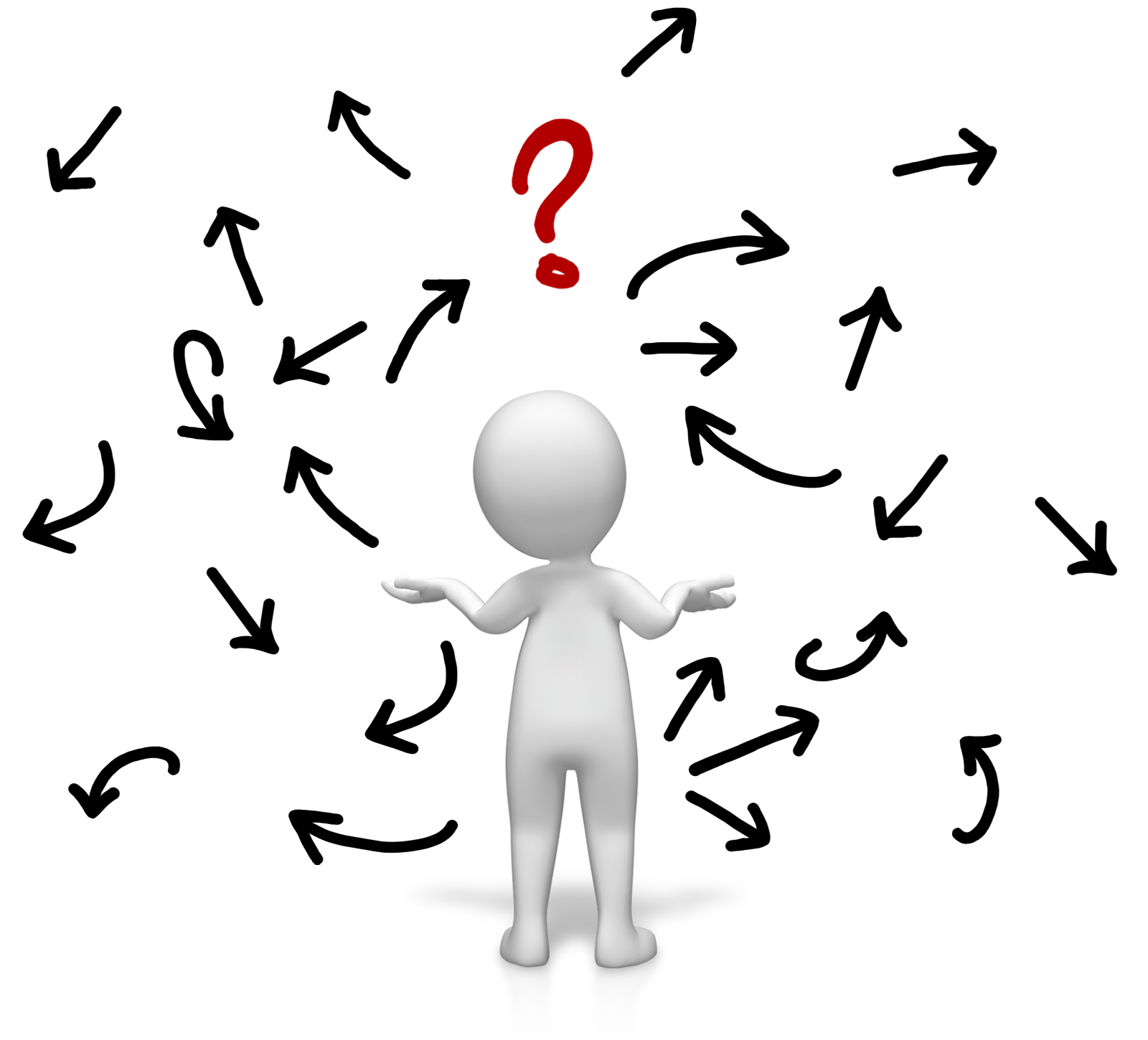 19
[Speaker Notes: Vicki]